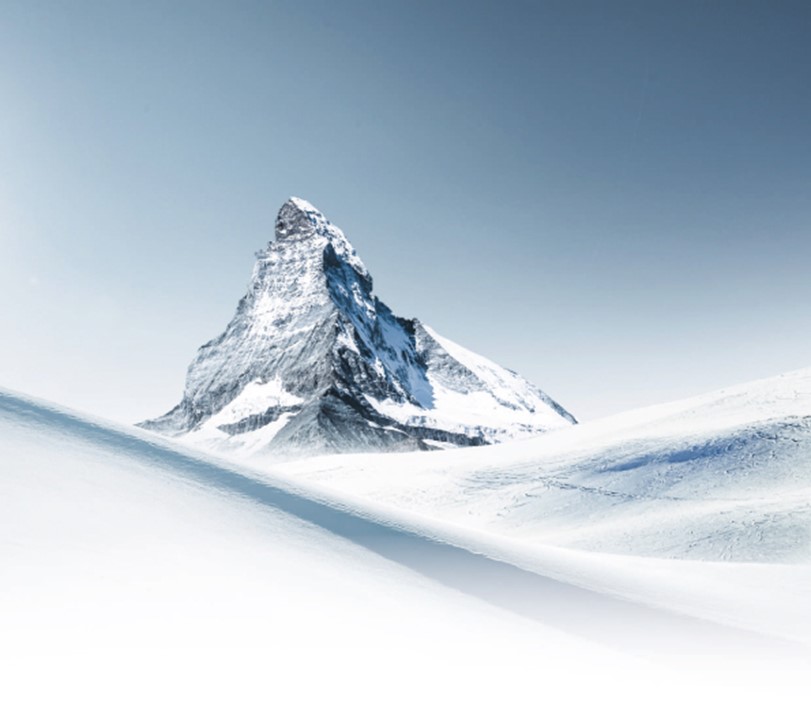 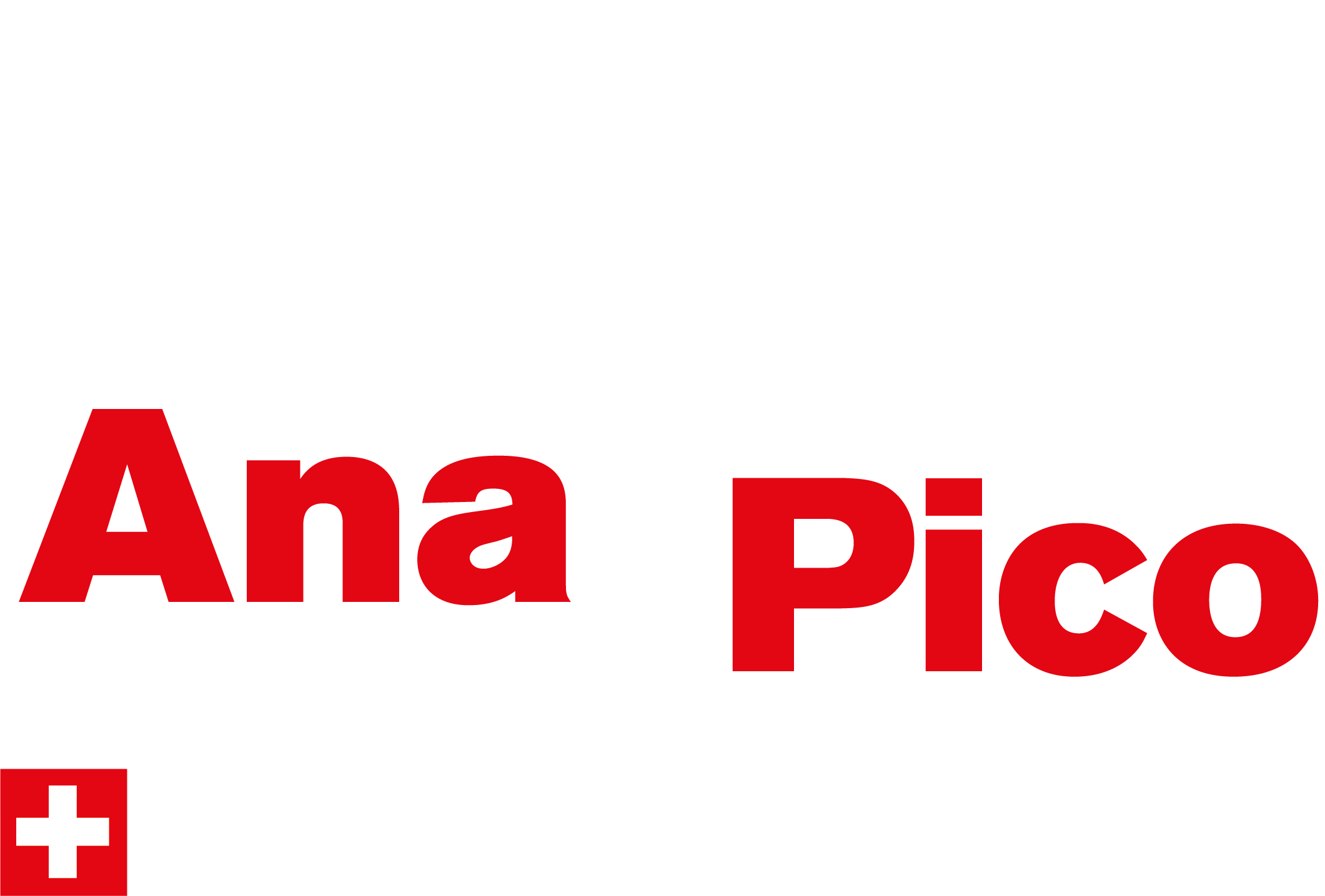 Single-channel models APVSG vs competitors before6 GHz, part 1
APVSG
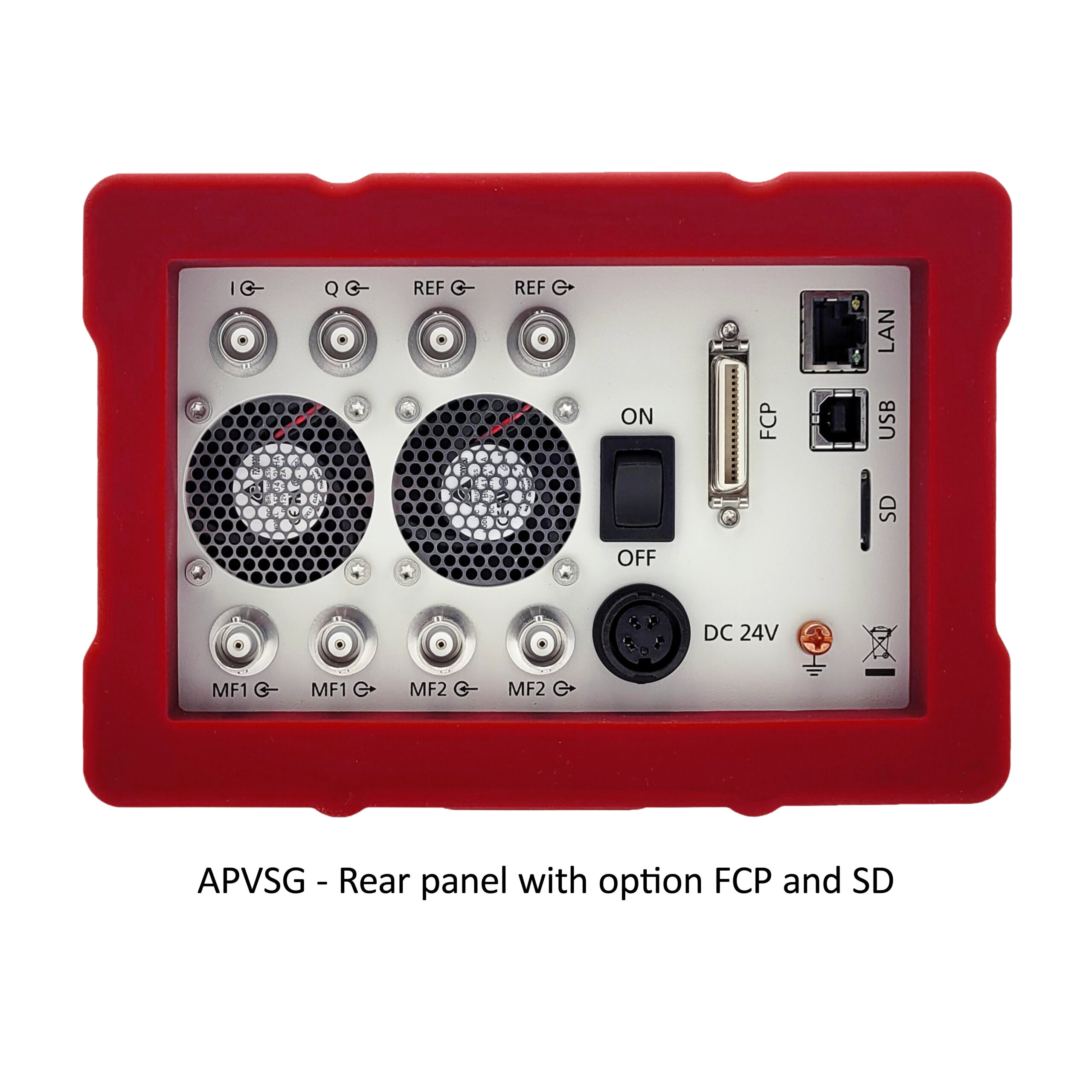 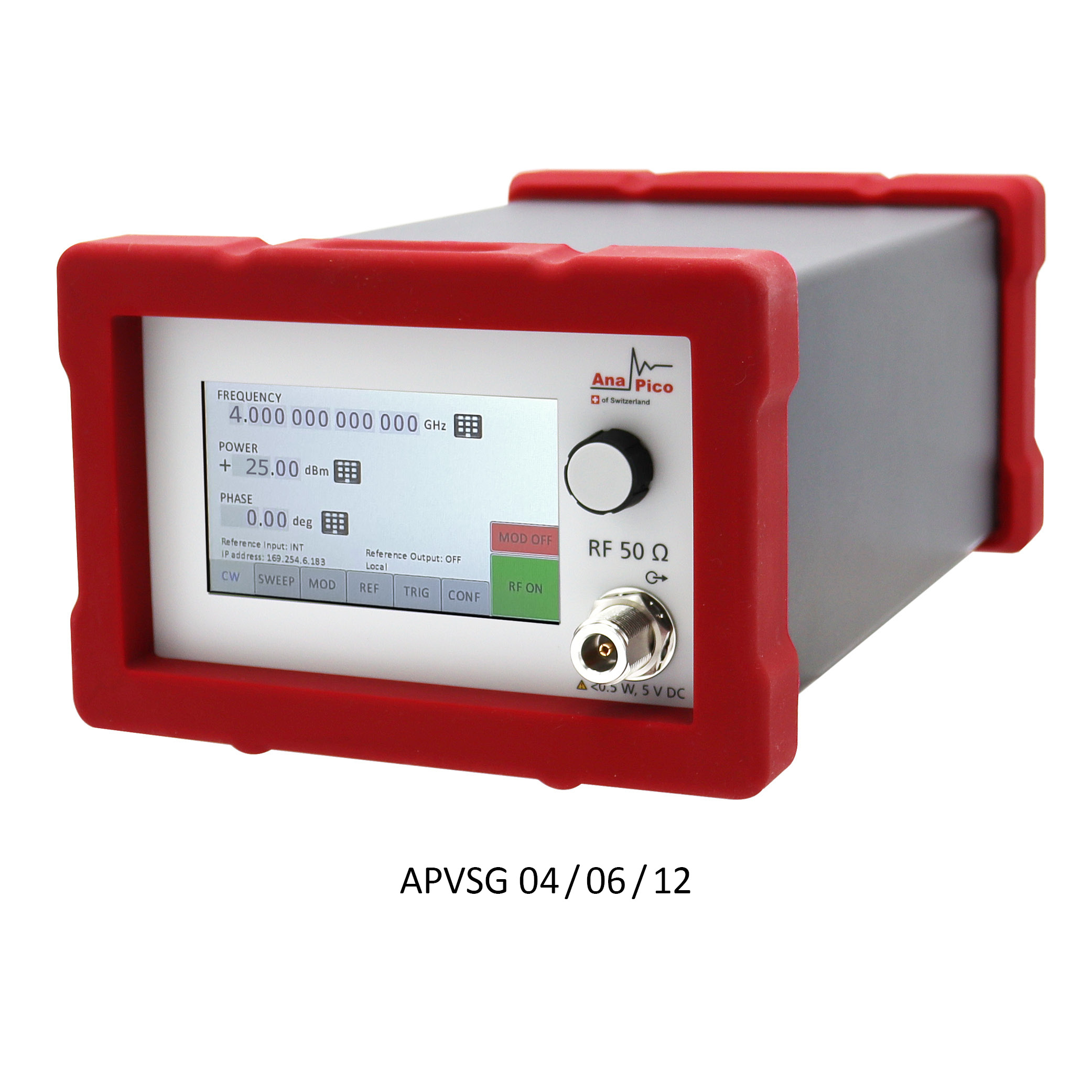 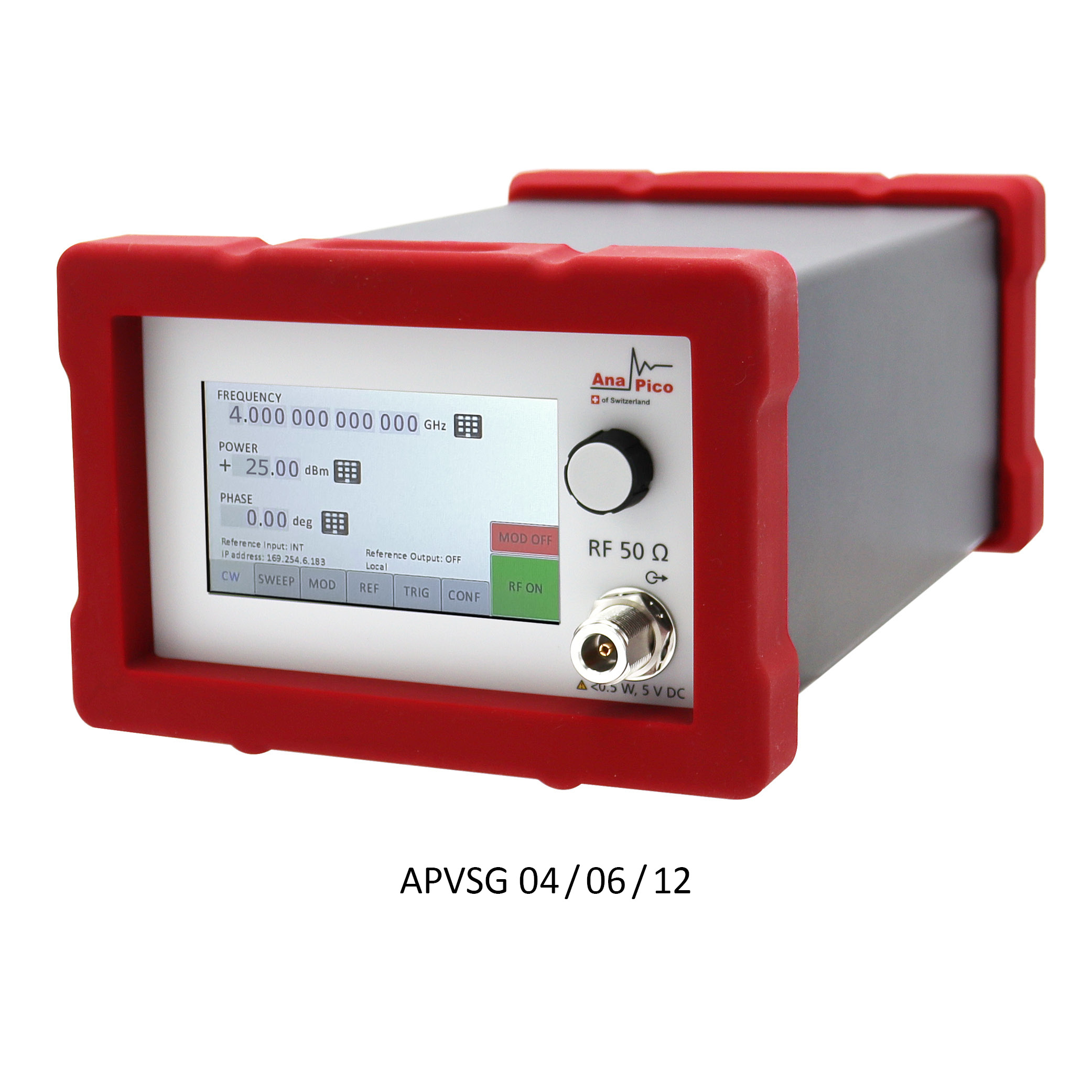 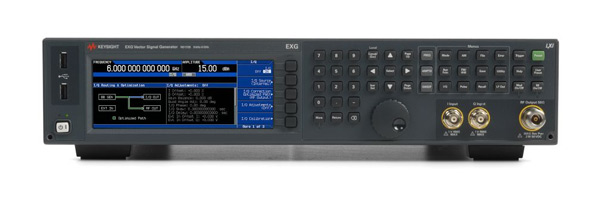 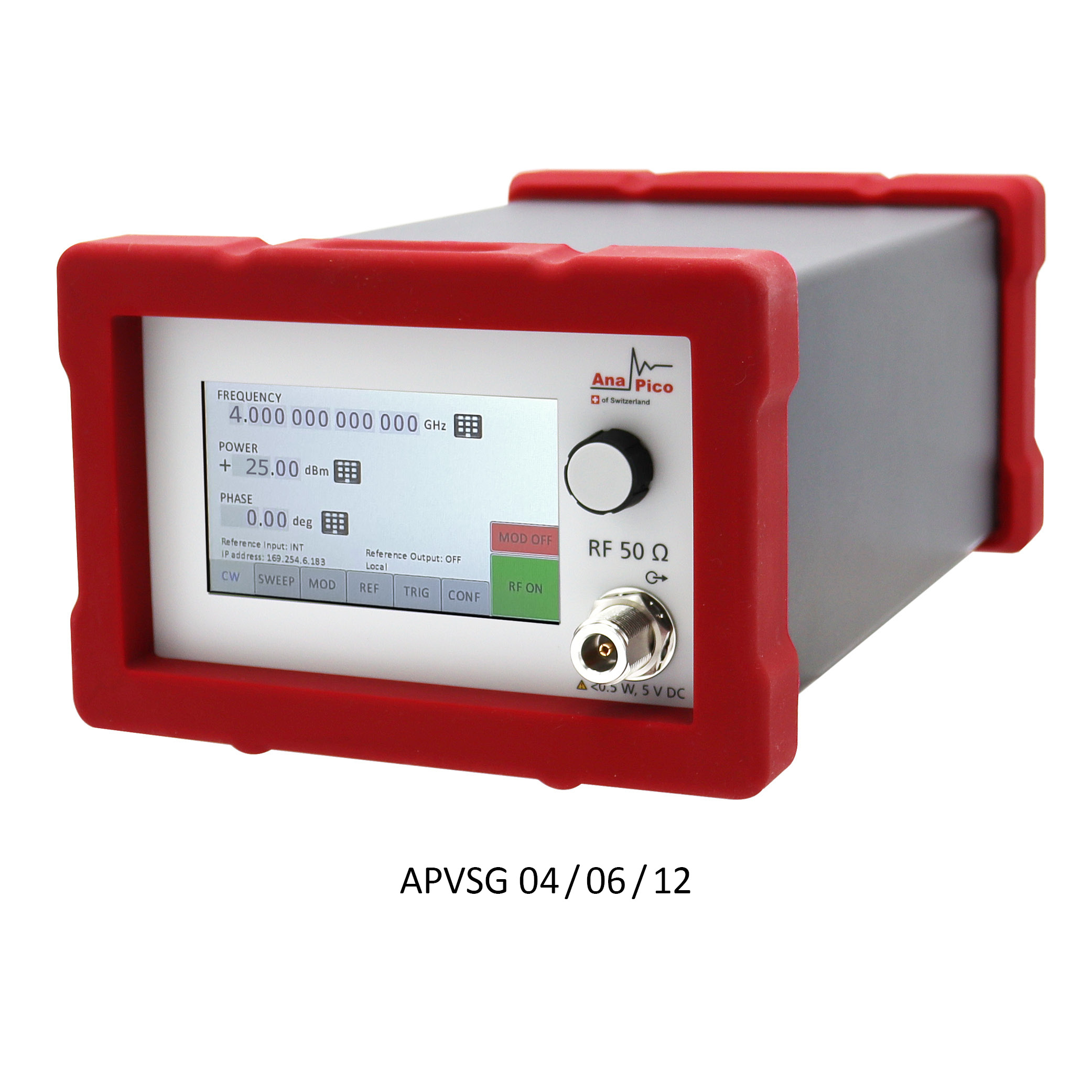 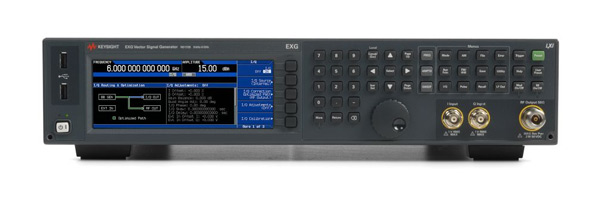 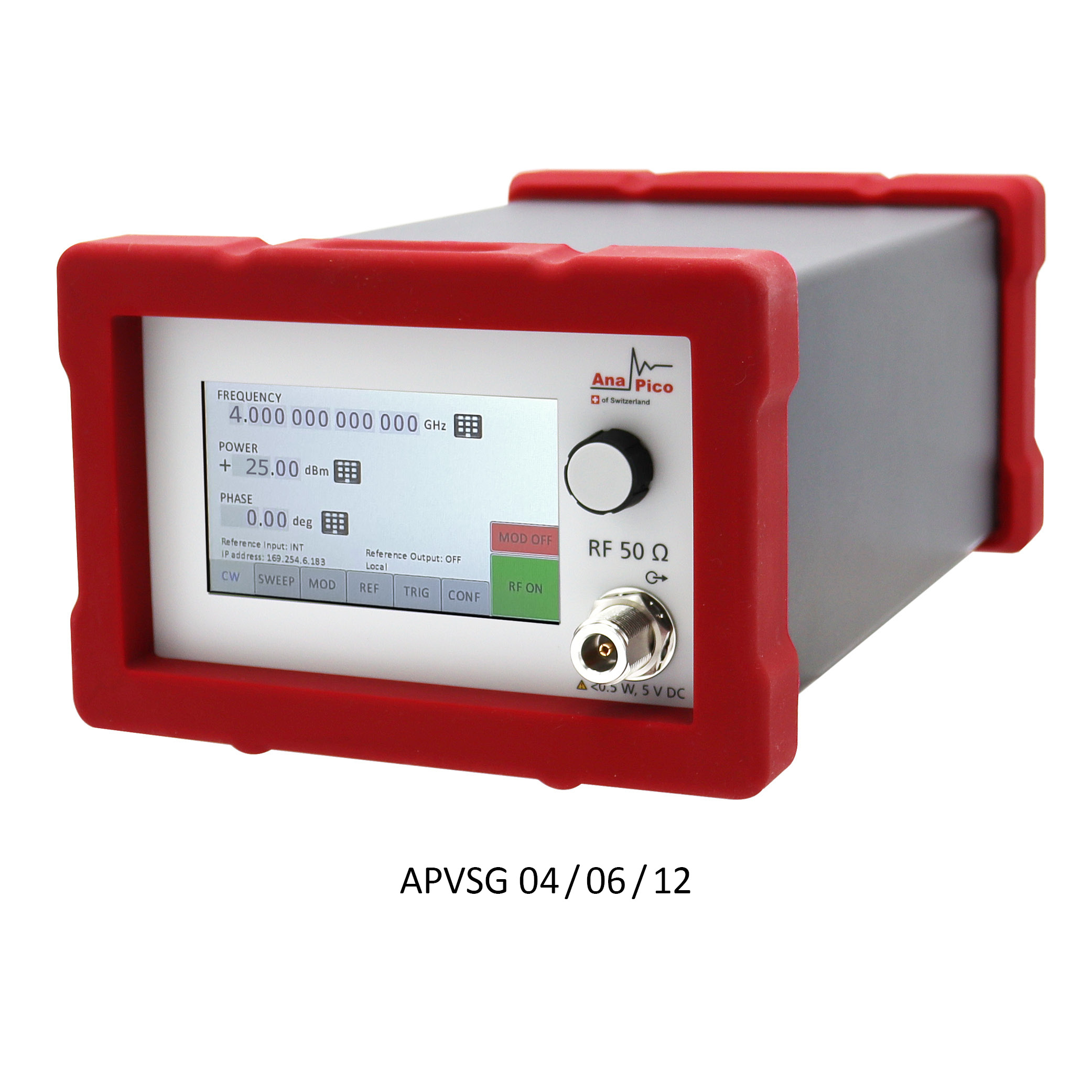 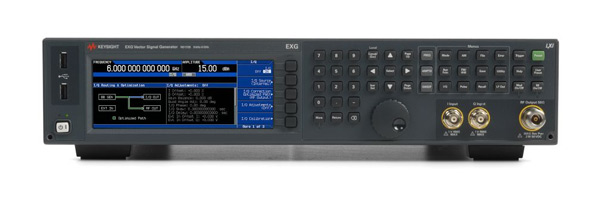 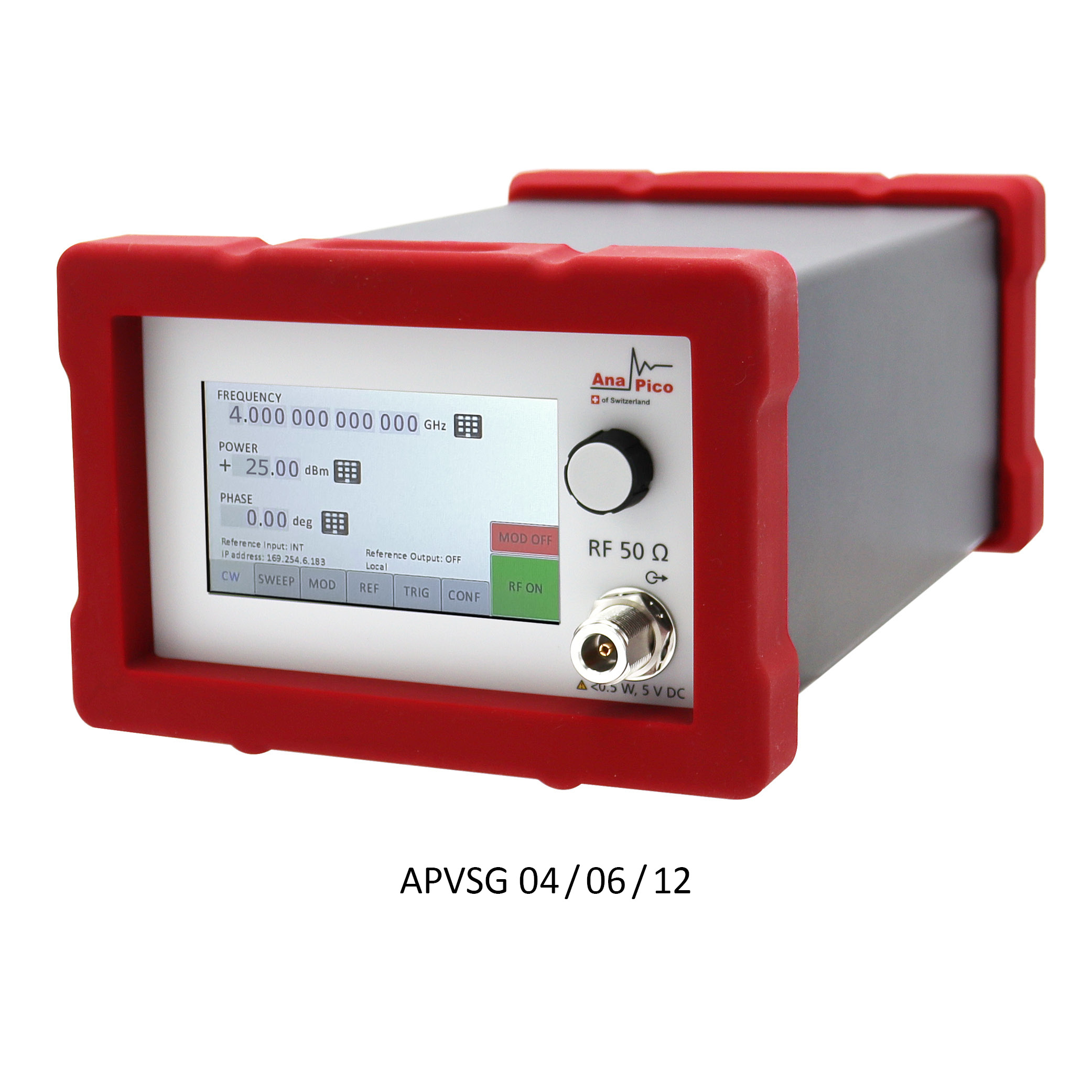 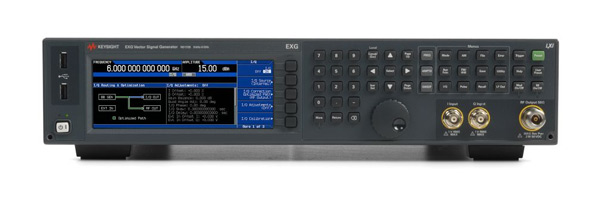 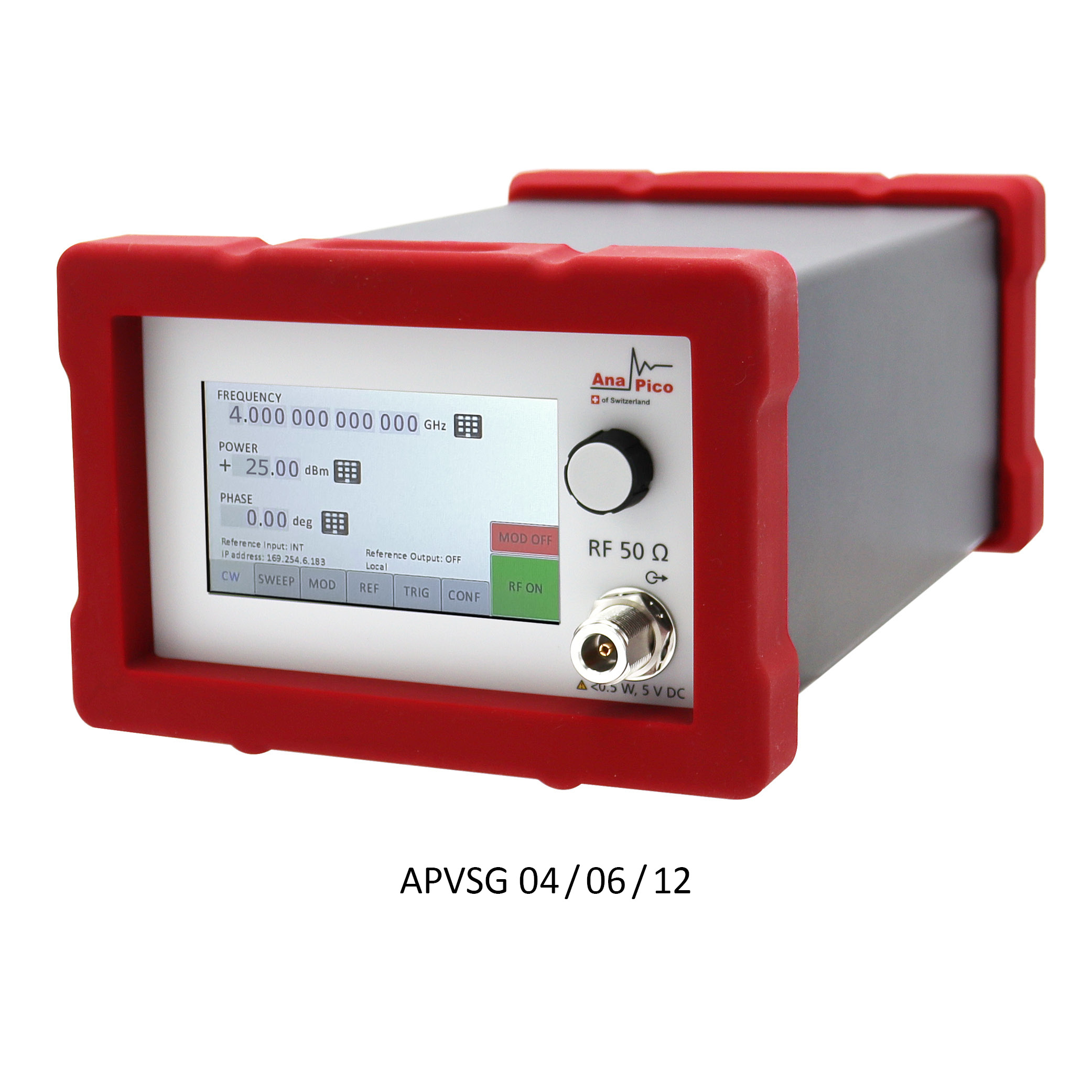 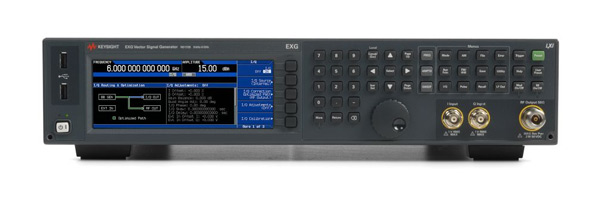 Max. power AnaPico
AnaPico APVSG04
AnaPico APVSG06
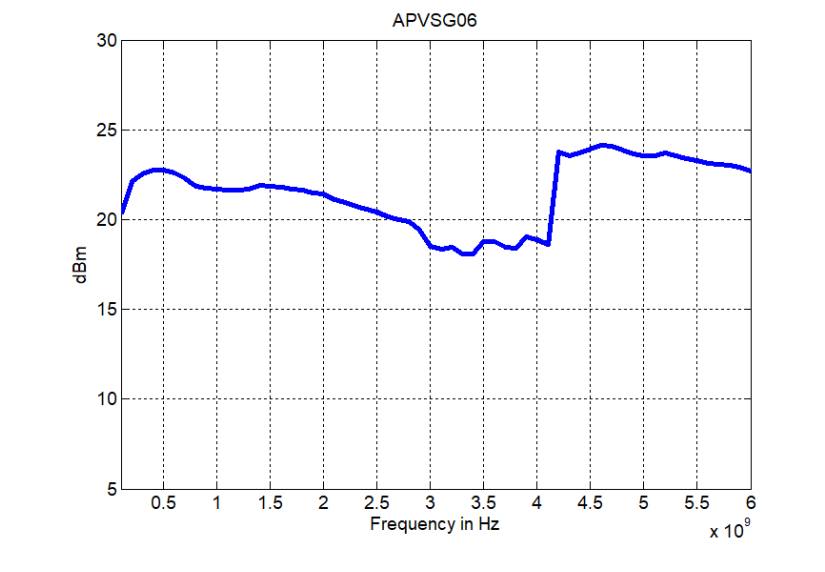 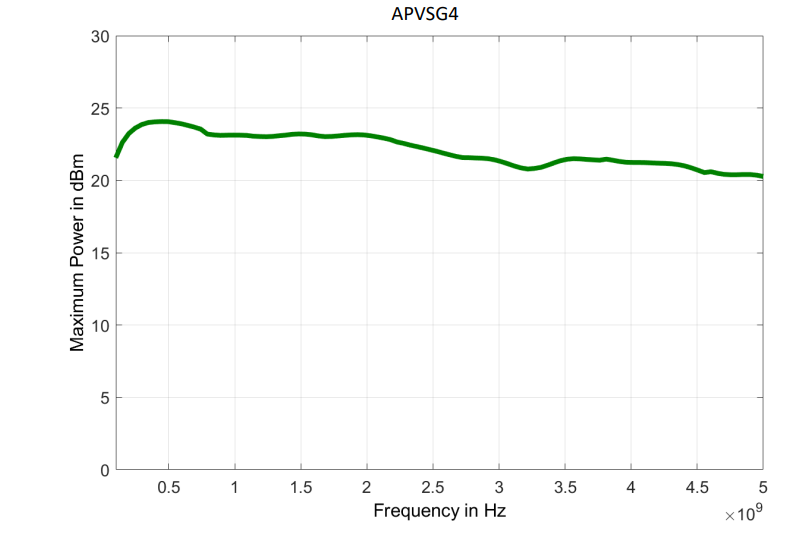 Max. power Keysight N5172B, N5182B, N5166B
Keysight N5166B
Keysight N5172B, N5182B
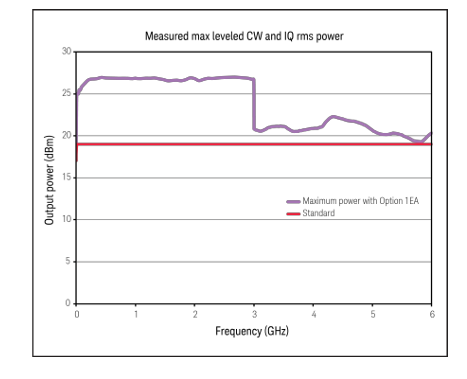 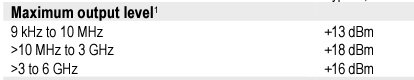 Phase noise APVSG vs N5182B, N5172B
AnaPico APVSG, without LN
Keysight N5172B
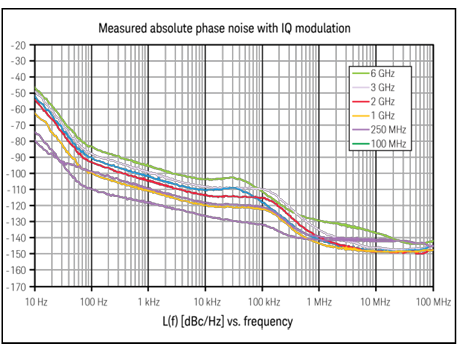 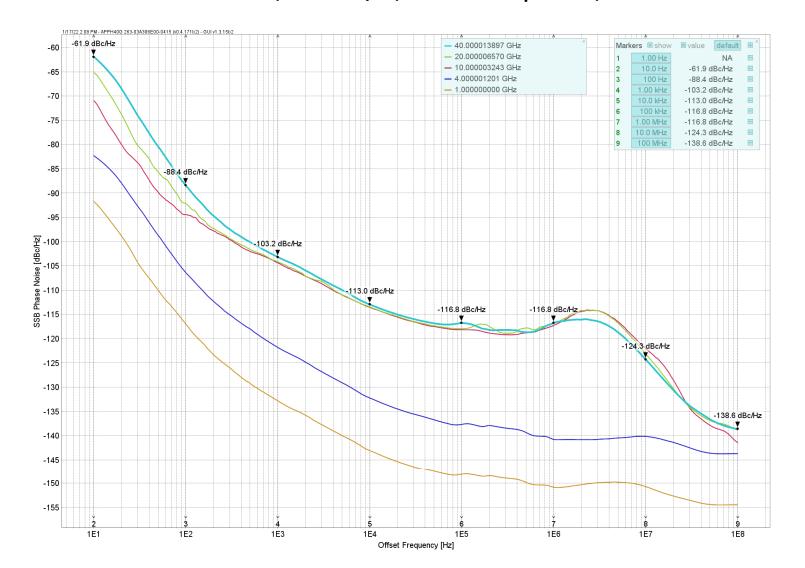 Keysight N5182B
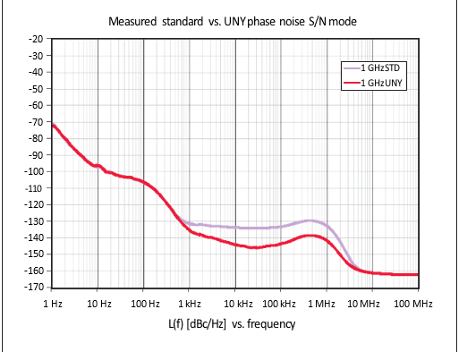 Phase noise APVSG vs N5182B, N5172B
AnaPico APVSG, without LN
Keysight N5166B
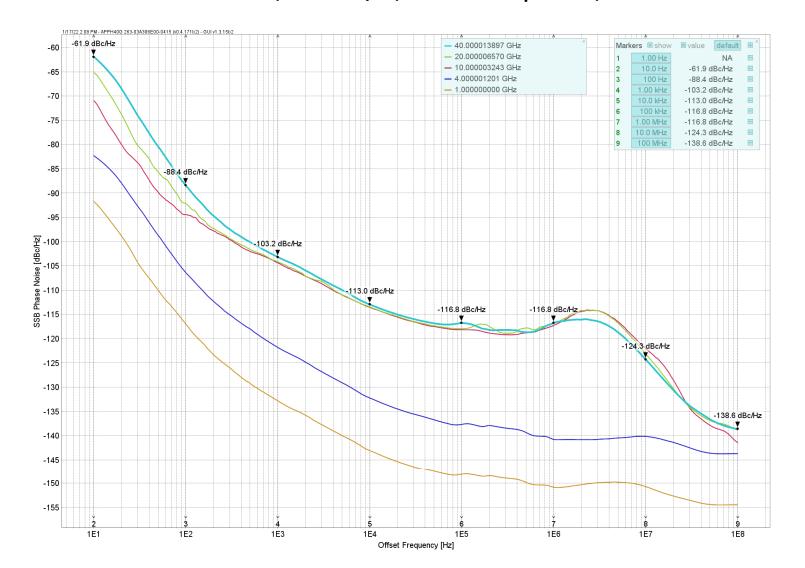 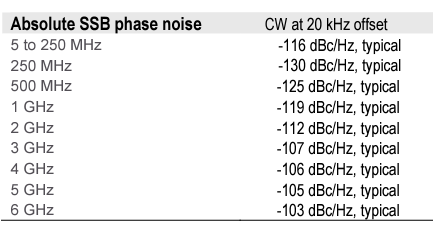 Frequency response IQ BB, AnaPico vs Keysight
Keysight N5182B,N5172B,N5166B
AnaPico APVSG
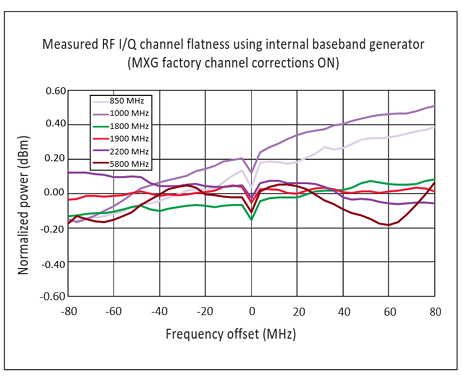 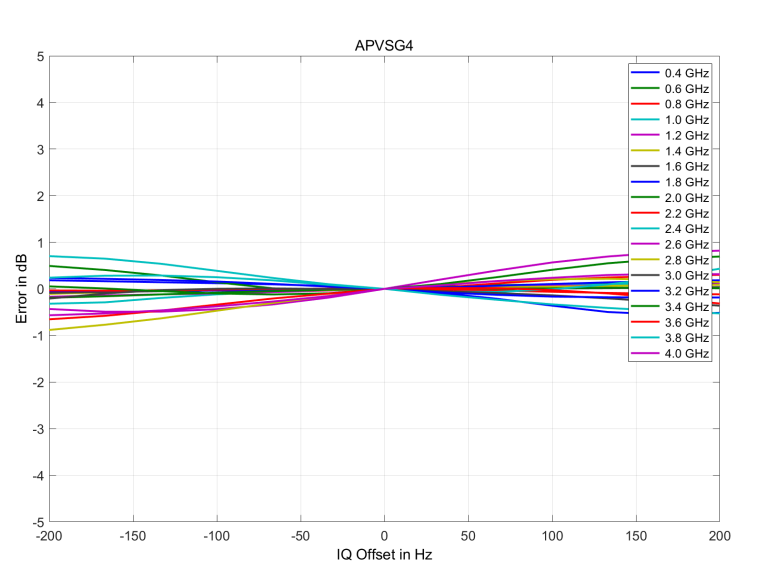 Keysight N5182B,N5172B,N5166B external BB
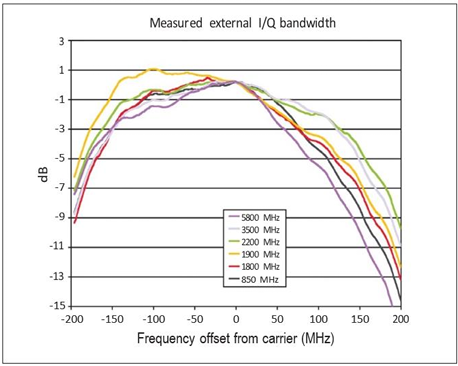 EVM 16QAM AnaPico vs Keysight
AnaPico APVSG
AnaPico APVSG
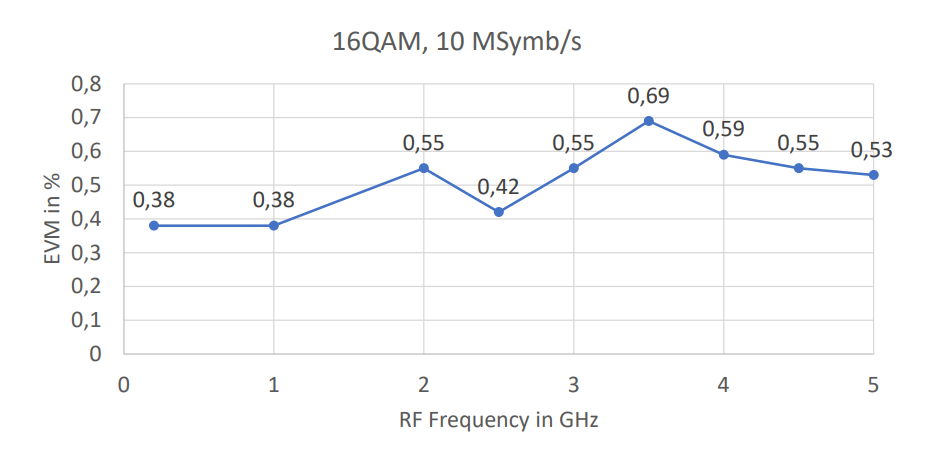 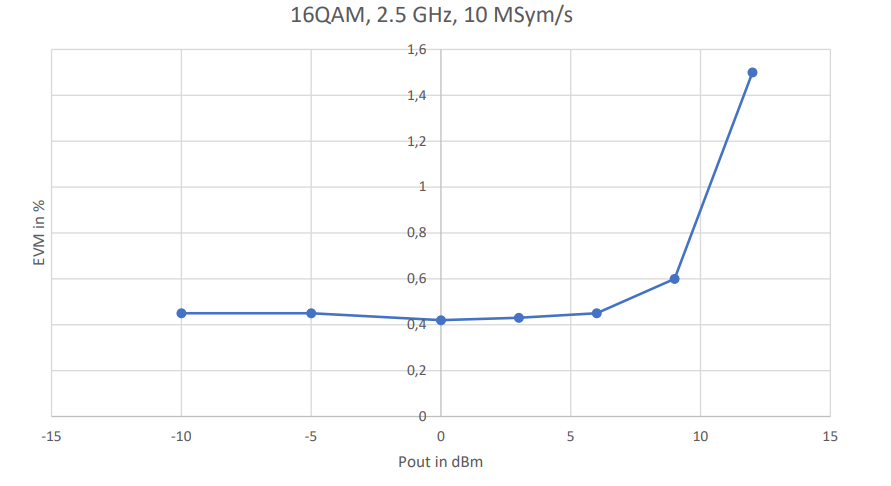 Keysight N5172B, N5182B
Keysight N5166B
AnaPico APVSG
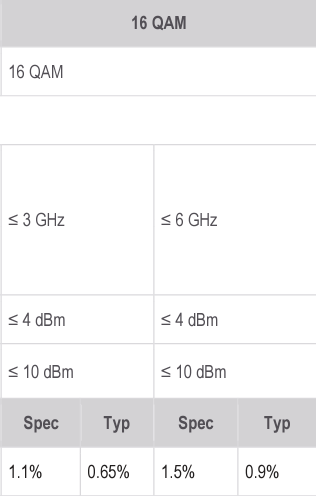 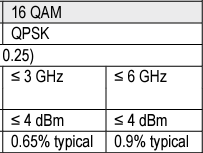 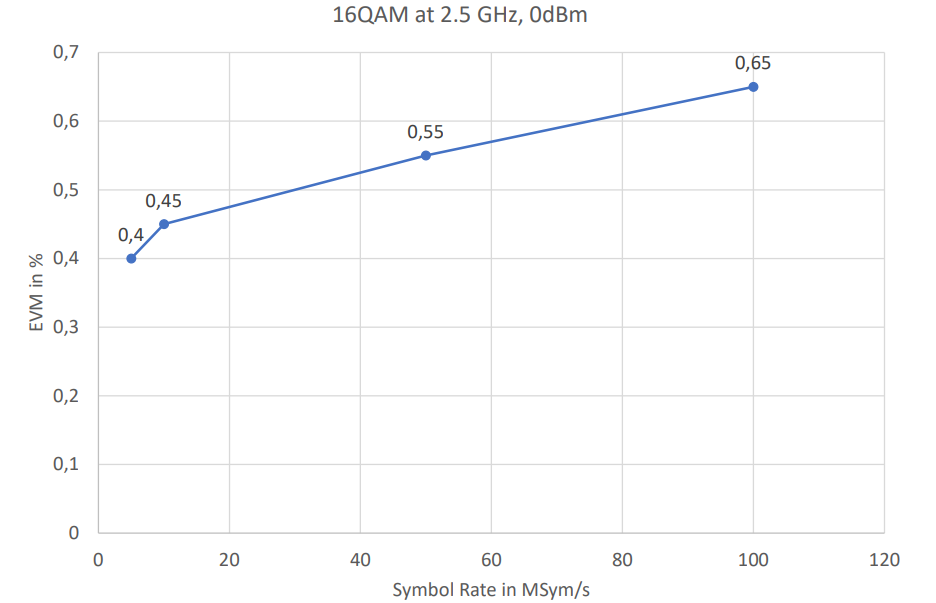 Conclusion
Comparison of VSG could be done separately in several dimension: Analog RF part, IQ modulator, BB generator-overall performance and performance and quality of SW part and libraries. 

Analog RF Part
Only AnaPico ready to propose in same product like single-channel and milty-channel units, customer could order 2-3-4 channels model instead of several units and save money, plus solutions will have excellent phase coherence.
Advantages AnaPico in Phase noise performance, similar phase noise could offer N5182B +UNX,UNY options, but price advated will be on AnaPico side in 30-35% price. Alternative Keysight models have 20 dB worse phase noise.
Best in class long-term stability of AnaPico APVSGxx SG, 0.02 ppm per year. 
Best in class switching speed APVSGxx, for analog and digital mode. 
Level of Max.power, harmonics and non harmonics comparable between models.
Only AnaPico support operation from external accumulator.

IQ Modulator

Highest Bandwidth APVSG 400 MHz vs 200 MHz from competitors
Keysight SG have better frequency response of IQ modulation, but only with internal Baseband correction mode. Within smaller IQ bandwidth 80 MHz for example, frequency response error same. See page 12.
Keysight non-specified carrier leakage and Suppression sideband, which limited unit for defense application. AnaPico and Rohde&Schwarz specify this parameters.

Baseband Generator

AnaPico APVSG has 2 times broader bandwidth 400 MHz
Keysight VSG with options have a bigger memory of BB Generator. But AnaPico have better segment mode performance.
AnaPico APVSG demonstrate the best IVM for 16QAM modulations relatively Keysight competitors.
Because of more modern FGPA, AnaPico have more advanced segment mode, number of segments bigger and AnaPico APVSG supports more segment repetitions.
Conclusion
Digital modulations

Strong advantages AnaPico in Multi-carrier mode, number of carries, frequency offset, power offset which accomplished with better carrier suppression and side-band rejection.
2) Keysight has Advantages in quantity of libraries LTE/LTE, W-CDMA/HSPA+, cdma2000/1xEV-DO, GSM/EDGE/Evo, Bluetooth, DFS and DAA ,  Global Navigation Satellite System (GNSS), IoT, WiMAX, 5G NR, LMR, PSK, QAM, FSK, MSK, ASK, TETRA, also all modulations performance specified in datasheets.
3) Anapico support IQ files from different manufactures, but don’t have own libraries.
Exclusive options for APVSG
Options without analogs on APVSG04, APVSG06
UFS – switching speed EB6 external battery operation
LN+ long term stability of 0.02 ppm
PE4 electronic attenuator, usually all have mechanical ones except SMA100B